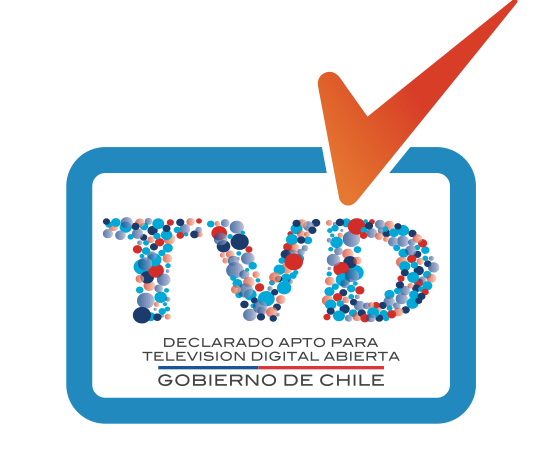 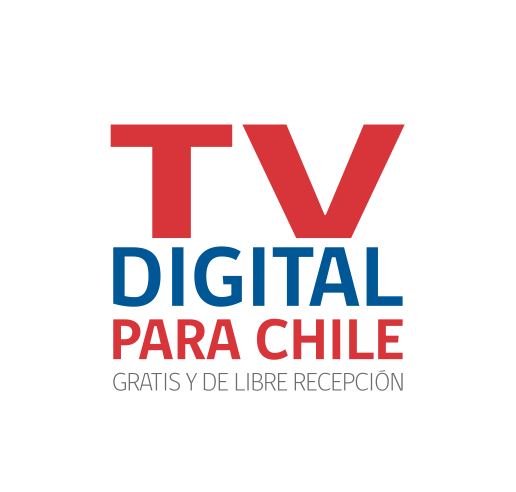 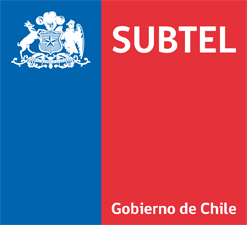 En Septiembre de 2009 el Gobierno de Chile escoge la norma ISDB-Tb
Apoyo al consumidor
Apoyo a nuevas iniciativas
Apoyo a la industria
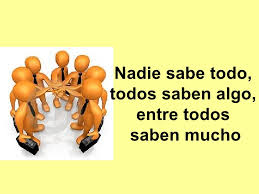 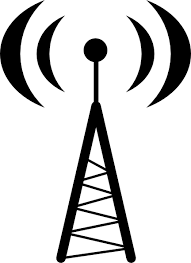 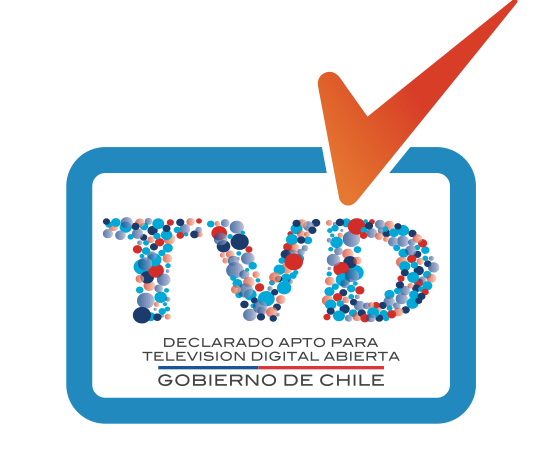 ASPECTOS PRINCIPALES LEY 20750
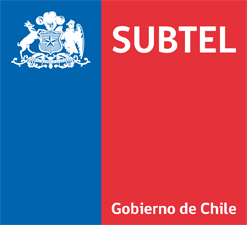 3
Plan Radiodifusión Televisiva
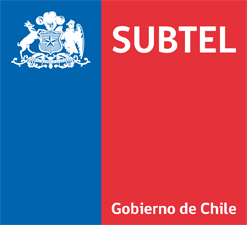 4
PLAZOS DE MIGRACIÓN
Establece un plazo máximo de 5 años para que la actual TV analógica migre a TV Digital el 100% de la cobertura actual.
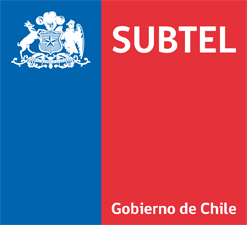 SEÑALES DEMOSTRATIVAS Y EXPERIMENTALES 
DE TV DIGITAL A ABRIL 2015
40
SEÑALES
31
9
REGIONES
RM
15 JULIO 2015  TVD-SUBTEL
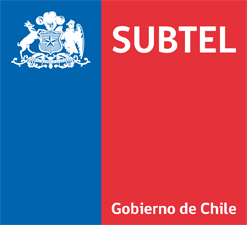 UESTV
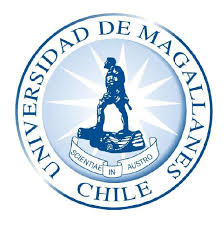 Transmisiones experimentales
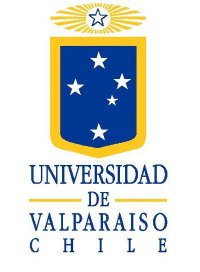 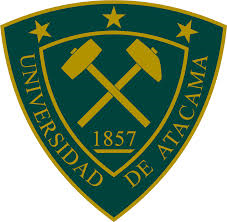 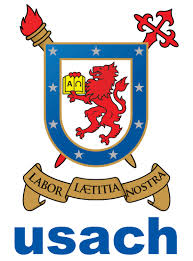 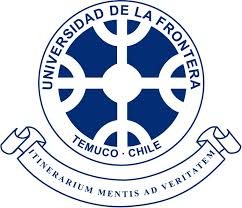 Permisos experimentales en proceso de Implementación
Permisos experimentales en proceso de Evaluación
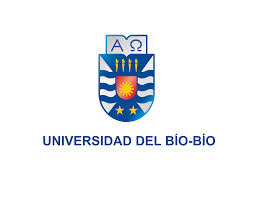 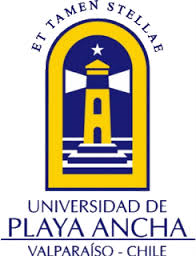 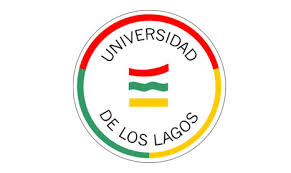 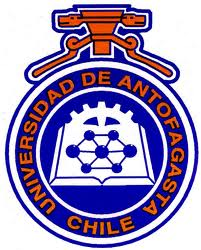 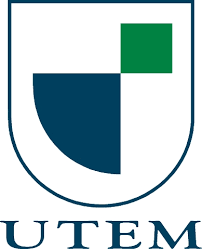 FOMENTO AL DESARROLLO LOCAL Y REGIONAL
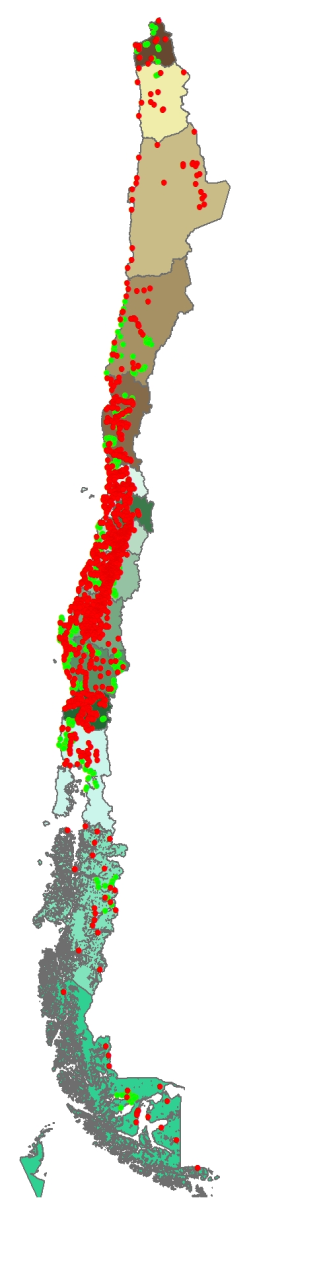 La ley aumenta los recursos públicos para subsidiar el desarrollo de contenidos educativos, culturales y locales.

Además crea una gama de nuevos subsidios para facilitar el surgimiento de nuevos canales regionales, locales y comunitarios, que podrán acceder a recursos para:

Equipamiento
Infraestructura
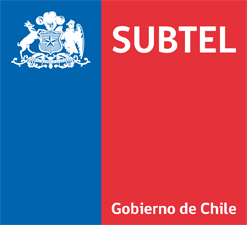 ALIANZA
HITOS DEPORTIVOS
2015
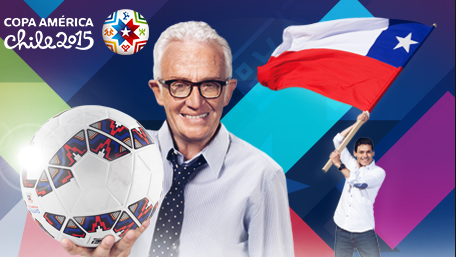 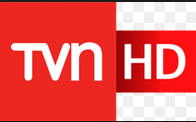 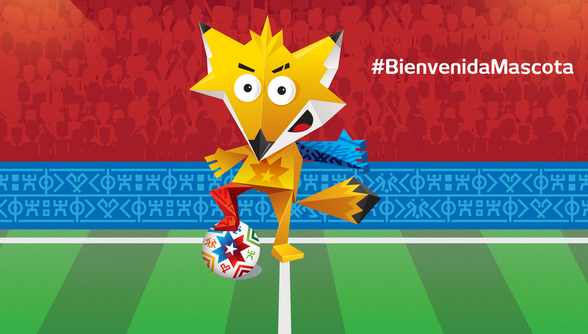 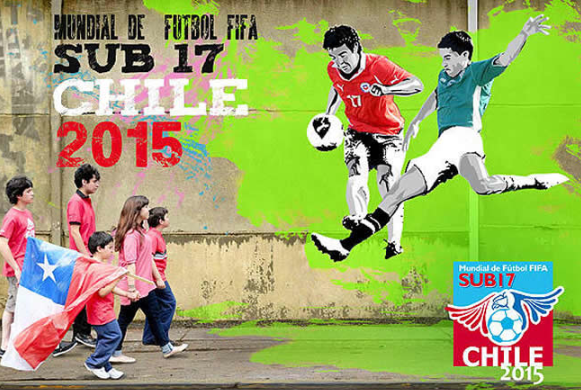 TVD-SUBTEL
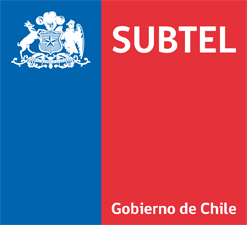 Gracias